CONCURSO DE OPOSICIÓN SUPERVISORES
DIRECCIÓN DE EDUCACIÓN PRIMARIA


EL SUPERVISOR COMO MIEMBRO DE UN EQUIPO Y COMUNICADOR

MÓDULO III
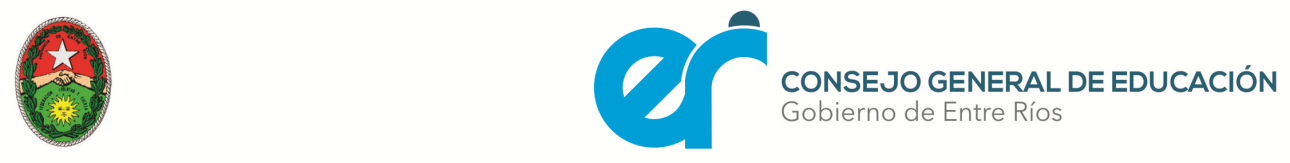 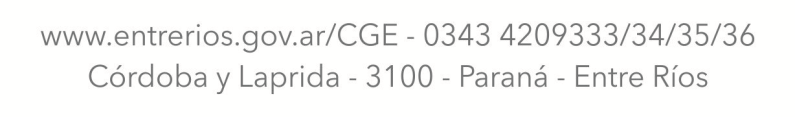 Categorías de análisis:
    Las categorías del material bibliográfico seleccionado, contribuirán a conformar el andamiaje de intervención, necesario, para que el Aspirante al cargo de Supervisor pueda pensar en acciones en equipo, con complementariedad y desde una visión que transcienda el marco físico para intelectualizarlo y diseñar estrategias de acompañamiento y abordaje territorial.
--flexibilidad 
--capacidad analítica 
--aceptación de la diversidad 
--responsabilidad 
--profundas y rápidas transformaciones 
--dilemas y las tensiones
--mecanismos de representación
--participación
--actitudes
--significatividad del compromiso
--otras
Relación conceptual propuesta en relación a los ejes del recorrido planteado por el Equipo Técnico de la Dirección de Educación Superior:


Sentidos acerca de lo curricular.
Acompañamiento de los procesos de evaluación y de autoevaluación.
El gobierno de las Instituciones educativas.
Los nuevos sujetos y su interpelación a los conocimientos escolares.
Desarrollo curricular y escritura. PEI, PCI y sistematización de experiencias.
La idea presenta la posibilidad de la intervención en relación a las instituciones y la dimensión pedagógica:
--en relación a las funciones del Supervisor
--su acercamiento a las instituciones
--su relación con los procesos áulicos
En el desarrollo planteado para el módulo, convergen distintos niveles de interacción y de producción, por lo que será indispensable, formarse en el conocimiento e identificarse con los movimientos institucionales que permitirán una lectura real de la interacción institucional.
Funciones supervisivas de asesoramiento, control y orientación
Técnicas para el ejercicio supervisivo
Planteo conceptual y de intervención 
Intervenciones en las distintas dimensiones.
Acompañamiento en la toma de decisiones. 

retomar el concepto de intervención trabajado en el Módulo II: planificación, organización, tiempos, espacios…
conceptualizar las funciones supervisivas, según lo trabajado en Resolución 1610/18 CGE; su representación  y construcción colectiva al interior de las instituciones
análisis de las dimensiones  que atraviesan las instituciones escolares, desde el paradigma de la complejidad lo que redundará en toma de decisiones concretas y asertivas.
La evaluación en el sistema educativo: aportes cuantitativos y cualitativos.
Organización escolar
Intervenciones
Función social de la escuela

análisis comparativos,
proyecciones
uso  de estadística y cohortes
registros
cuadros de calificaciones
Insumos para el aporte  de estrategias pedagógicas
acciones de asesoramiento y acompañamiento
relaciones multidimensionales y multirreferenciales
Enfoques para enseñar, aprender y evaluar.
     --aportes desde lo normado en los Diseños Curriculares para el Nivel Primario
     --consideraciones teóricas de la bibliografía
     --interjuego conceptual y procedimental del proceso
Complementariedad  y coherencia en la propuesta del PES, PEI y PCI.
     --relación en la construcción colectiva: diseño, organización, proyección, evaluación, propuestas
Toma de decisiones.
     --conclusiones de lecturas institucionales que permitirán la mejora de las prácticas y su implicancia el relación a los niños
     --sentidos, coherencia y pertenencia
Habilidades y capacidades cognitivas y socioemocionales.
     --conceptualización sobre las características que provocan el proceso de construcción y desconstrucción del pensamiento
     --reconocimiento de las potencialidades, prevaleciendo la inclusiva idea de que todos pueden aprender, por lo que es fundamental el dinámico diseño de estrategias y herramientas, que permitan el respecto a la trayectoria, la consideración de las formas de aprender y las actitudes proactivas de quienes enseñan, entre otros elementos..
Inclusión digital
  --Conocimiento, uso y difusión de las nuevas tecnologías  aplicadas a las acciones educativas.
Acciones de mejora Institucional
     --reconocimiento de propuestas que permitan a la institución reorientar  en otros recorridos
     --sociabilización de experiencias que faciliten a las instituciones planificar 
Evaluación y autoevaluación institucional
Registro y socialización de la experiencias
Los recursos tecnológicos en las instituciones
Prácticas educativas 
Currículum y desarrollo curricular
Otros
La autonomía institucional: tensiones e intersticios entre normativa e innovación.
     “En este breve texto nos referimos al currículo escolar no tanto en el sentido más tradicional y de uso común, es decir un conjunto de planes y programas de estudio organizados por disciplinas, sino y sobre todo como el producto de un proceso orientado a definir cuáles son los conocimientos indispensables, las capacidades esenciales y los valores más importantes que la escuela tiene que privilegiar y cuáles son en efecto los aprendizajes fundamentales que es necesario asegurar a fin que las nuevas generaciones estén efectivamente preparadas a vivir en la sociedad que se aspira construir. Es evidente que el currículo escolar no puede abarcar todo lo que es preciso aprender en los planos personal, social, profesional, ético y cultural; por tanto, no hay algo sustancialmente nuevo en este proceso – político y social, más que técnico – de selección y legitimación que se lleva a cabo desde los sistemas educativos nacionales. Lo nuevo son las profundas y rápidas transformaciones que están afectando a nuestras sociedades, y los dilemas y las tensiones que se han acumulado en la búsqueda de un acuerdo político y social sobre qué, para qué y cómo educar para responder eficazmente a las expectativas y demandas de los jóvenes y de los diversos sectores sociales en un siglo caracterizado por las incertidumbres y la celeridad de los cambios.
Principios para el diseño curricular 
Proceso social de construcción del currículo 
Procesos de aprendizaje y rol del docente 
Superar el escepticismo”
Amadio, M, Opertti, R, y J.C. Tedesco (2014). Un currículo para el siglo XXI: Desafíos, tensiones y cuestiones abiertas. Investigación y Prospectiva en Educación UNESCO, Paris. [Documentos de Trabajo ERF, No. 9].
NORMATIVA GENERAL Y ESPECÌFICA:
Resoluciones relacionadas con Cargos Directivos
Resolución 4847/01 CGE
Resolución 2505/17 CGE
Resolución 3167/12 CGE (Aprueba Manual de mantenimiento escolar.)
Resolución 0716/12 MT (Acuerdo paritario de transporte escolar de alumnos y docentes.) De referencia
Resolución 0316/09 CGE (Aprueba el documento de Certificaciones equivalencias de estudios. Movilidad de alumnos. 
     Acreditación de Estudios y Denominación de Establecimientos.)
Resolución 2421/09 CGE (Evaluación, calificación y promoción de alumnos de Nivel Primario)
Resolución 1722/18 CGE (Programa Integral de Trayectorias Escolares)
Resolución 0978/06 CGE (Funciones del Maestro Orientador e Integrador)
Resolución 0600/08 CGE (Amplía funciones de MOI)
Resolución 5138/11 CGE (Organización y funciones de las Configuraciones de Apoyo de la Modalidad Especial)
Resolución 858/02 CGE (Autoriza Actividades Extra- áulicas).
Resolución 2550/13 CGE (Reglamentación de Cambio de Funciones del Personal Docente)
Circular 18/18 (Regularización de situación de revista de Personal en Cambio de Funciones)
Resolución 1020/13 CGE (Orientaciones para el abordaje de la convivencia en la Educación Entrerriana)
Resolución 0318/10 (Aprueba el instructivo para la implementación del Legajo Único  del Alumno).
Circular 14/17 CGE (Informa plazos de carga y actualización matrícula total de escuelas en el Legajo Único del Alumno)
Decreto 526/75 MGJE (Aprueba Calendario Escolar). Se aprueba anualmente por Resolución.
Resolución 0486/03 CGE (Aprueba el marco pedagógico para las Escuelas de Jornada Completa y Jornada Completa con Albergue Anexo)
Resolución 1038/17 CGE (Amplía Resolución 0486/03 CGE)
Resolución 0300/12 CGE (Aprueba el Proyecto de Mejora e Inclusión en la Educación Primaria “Escuelas Nina”)
Resolución 0355/12 CGE (Aprueba Orientaciones para la organización pedagógica e institucional de la Educación Primaria en Escuelas de Doble Jornada)